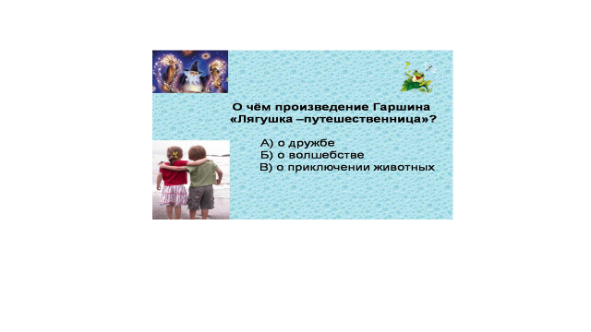 Определите жанр и тему произведения? 
( литературная сказка о животных)

- По каким признакам определили, что это сказка?

(животные разговаривают, зачин сказки похож на начало русских народных сказок "Жила-была", счастливый конец).
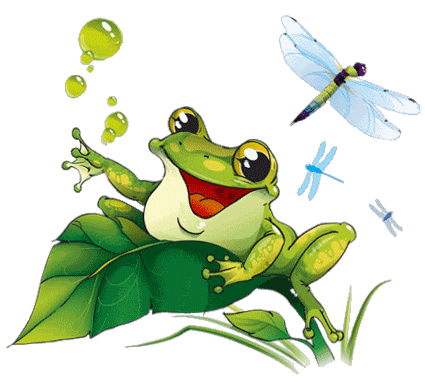 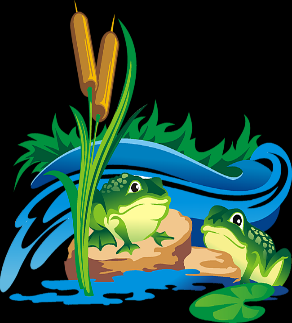 А в каких ещё сказках  героиней 
является лягушка?
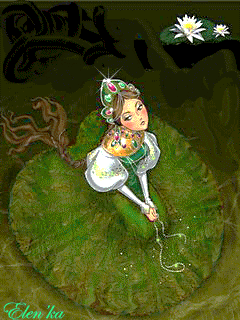 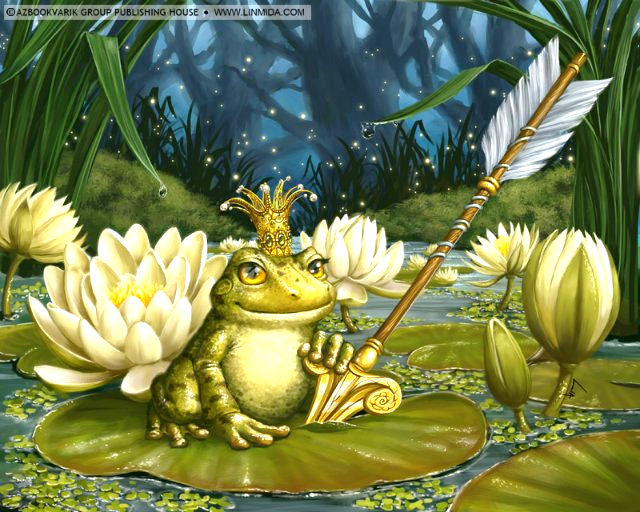 Вывод. За некрасивой внешностью иногда прячется очень  добрая   чуткая    отзывчивая  душа.
Надо только уметь её разглядеть.

А какой характер был у лягушки-путешественницы?
Понравилась ли  она вам?
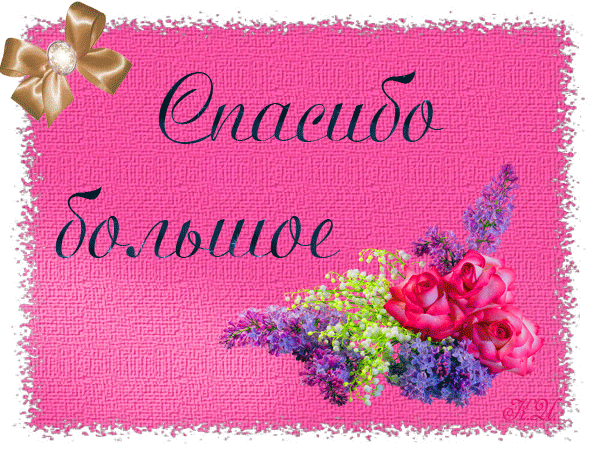